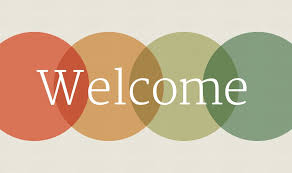 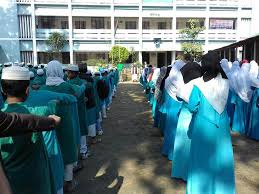 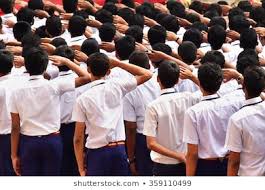 wkÿK cwiwPwZ
‡gv: kvnRvjvj Lvb
mnKvix wkÿK ( kixiPP©v)
Avãyj KvBqyg `vwLj gv`ªvmv
`wÿb cvi‡MÛvwiqv, †KivbxMbR,XvKv
‡gvevBj:-01757601696
B‡gBj:-shahjalaltitu@gmail.com
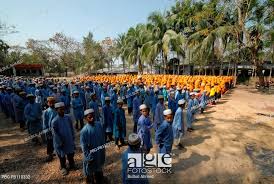 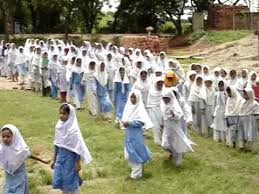 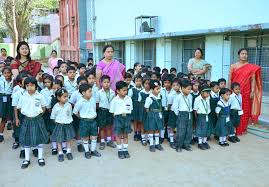 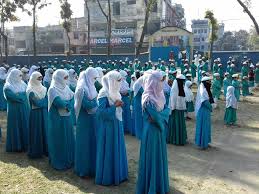 cvV cwiwPwZ
‡kÖbx	  :	lô
welq 	:	kvixwiK wkÿv I ¯^v¯’¨
Aa¨vq   : 	cÖ_g
cvV	  :	cÖvZ¨wnK mgv‡ek
mgq	  :	40 wgwbU
ZvwiL    :	04/10/2020 Bs
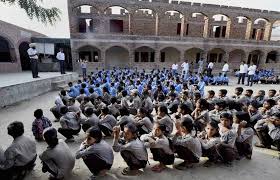 G cvV †k‡l Avgiv ...
cÖvZ¨wnK mgv‡e‡ki cÖ‡qvRbxqZv e¨vL¨v Ki‡Z cvi‡e  |

cÖvZ¨wnK mgv‡e‡ki gva¨‡g k„•Ljv‡eva, Av‡`k  †g‡b  Pjv I †`k‡cÖ‡g E™¢yØ ne |

cÖvZ¨wnK Rxe‡b myk„©•Lj Rxebhvc‡b Af¨¯Í ne |
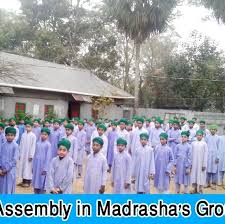 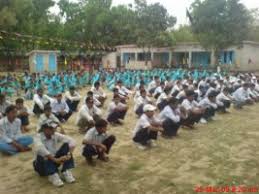 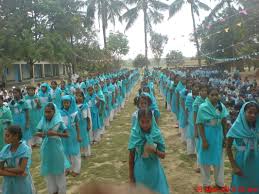 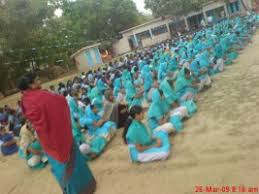 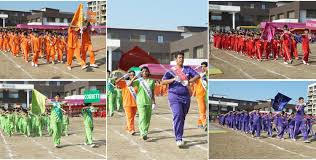 evwl©K wµqv cÖwZ‡hvwMZvi Rb¨ gv`ªvmvi gv‡V cªwZw`b weKvj 4 Uvi mgq kixiPP©v Abykxjb Kiv nq | wKš‘ wRnv` gv‡S gv‡S ‡`wi K‡i AvmZ Ges m¤ú~b© Abykxjb KiZ bv |
kixiPP©v wkÿK cÖkœ Ki‡j  bvbv ai‡bi wg_¨v DËi w`Z | Zvici wkÿK evmvq Lei wb‡q †`Lj ‡m B‡”Q K‡iB †`wi KiZ | evwl©K wµqv cÖwZ‡hvwMZvi mgq nVvr K‡i wRnv` Amy¯’¨ n‡q hvq |
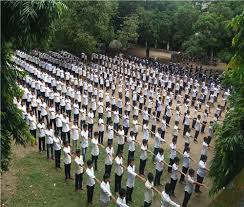 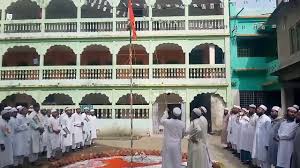 01 | 	 cÖvZ¨wnK mgv‡e‡ki avivevwnK Kvhµg KqwU ?
02 |	 cÖvZ¨wnK mgv‡ek ej‡Z Kx eyS ?
03 |	†kÖbx wkÿK †Kb wRnv‡`i evmvq Lei wb‡qwQj Zv Av‡jvPbv 	 Ki ?
04 | Zzwg wK g‡b Ki  wRnv` wbqwgZ Abykxjb bv Kivi Kvi‡b                    cÖwZ‡hvwMZvi mgq †m Amy¯’¨ n‡q hvq †Zvgvi gZvgZ e¨vL¨v Ki ?
cÖvZ¨wnK mgv‡ek

wkÿK gÛjx cÖavb wkÿK


wkÿK gÛjx kvixwiK  wkÿK
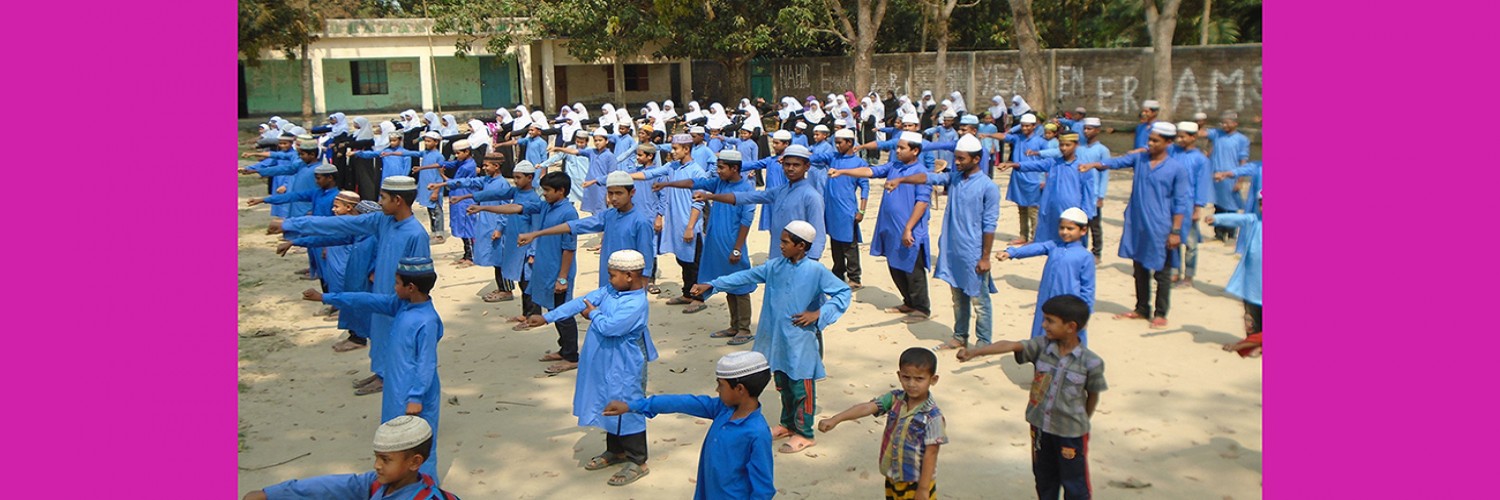 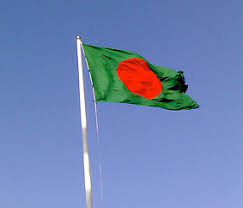 cÖvZ¨wnK mgv‡e‡ki avibv I cÖ‡qvRbxqZv
K¬vm ïiyi  Av‡M gv`ªvmvi mvg‡b †Lvjv RvqMvq cÖwZw`b wba©vwiZ mg‡q wkÿv_©x I wkÿKe‡„›`i mg‡eZ nIqv‡K mgv‡ek e‡j | wkÿv_©xiv k•„Ljvi mv‡_ †kÖbx Abyhvqx dvB‡j `vuov‡e | †kÖbxi †g‡qiv msLvq †ewk n‡j me †kÖbxi †g‡qiv GKÎ n‡q GKwU Avjv`v dvB‡j `vov‡e | cZvKv`‡Ûi Wvb cv‡k cÖavb wkÿK , evg cv‡k kvixwiK wkÿvi wkÿK `uvov‡eb | 
Ab¨vb¨ wkÿK cÖavb wkÿ‡Ki †cQ‡b GK jvB‡b `vuov‡eb | †hme wkÿv_©x D”PZvq Lv‡Uv Zviv mvg‡b `uvov‡e | cÖ‡Z¨K wkÿv_©x cwiwgZ RvqMv †i‡L `uvov‡e †hb nvZ Zz‡j kc_ †bIqvi mgq Kv‡ivi Mv‡q nv‡Zi ¯úk© bv jv‡M | wkÿv_©xi msL¨v Abymv‡i †kÖbxi dvB‡ji msL¨v wba©vib Ki‡Z n‡e | kvixwiK wkÿvi wkÿK mgv‡ekwU cwiPvjbv Ki‡eb |
mgv‡e‡ki avivevwnK Kvh©µg
1.	 RvZxq cZvKv E‡Ëvjb
    2.	cweÎ †Kvivb n‡Z wKQz 	Ask cvV
    3.	kc_evK¨ cvV
    4.	RvZxq msMxZ
   5.	cÖwZôv‡bi cÖav‡bi fvlb
   6.	cvuP wgwb‡Ui Rb¨ kixiPP©v
    7.	mgv‡ek †k‡li Mvb
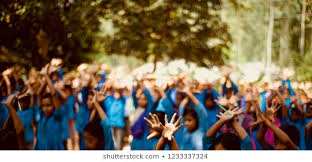 kc_ evK¨
ÒAvwg kc_ Kwi‡ZwQ †h, gvby‡li †mevq me©`v wb‡R‡K wb‡qvwRZ ivwLe | †`‡ki cÖwZ AvbyMZ _vwKe | †`‡ki GKZv I msnwZ eRvq ivwLevi Rb¨ m‡Pó _vwKe | Ab¨vq I `yb©xwZ Kwie bv Ges Ab¨vq I `yb©xwZ‡K cÖkÖq w`e bv |
‡n cÖfz, Avgv‡K kw³ w`b, Avwg †hb evsjv‡`‡ki †mev Kwi‡Z cvwi, Ges evsjv‡`k‡K GKwU kw³kvjx I Av`k© iv÷ª wnmv‡e Mwoqv Zzwj‡Z cvwi |Ó Avwgb
cÖvZ¨wnK mgv‡e‡ki ¸iyZ¡
cÖvZ¨wnK mgv‡e‡ki gva¨‡g wkÿv_©x‡`i‡K kvixwiK I gvbwmKfv‡e cov‡jLvi Rb¨ cÖ¯‘yZ Kiv nq | wkÿv_©xiv wewfbœ cwi‡ek †_‡K G‡m we`¨vj‡q Dcw¯’Z nq | hvi d‡j mevi gb gvbwmKZv wewfbœ ai‡bi n‡q _v‡K | cÖvZ¨wnK mgv‡e‡ki gva¨‡g mKj wkÿv_©x‡`i GKmv‡_ wKQz Kvh©µg Kivi d‡j Zv‡`i g‡a¨ wfbœ wfbœ cwi‡e‡ki cÖfve `~i nq Ges kvixwiK I gvbwmK fv‡e K¬v‡k g‡bv‡hvMx n‡q †jLvcov Kivi Rb¨ m¤ú~b©fv‡e cÖ¯‘Z nq |
GKK KvR
mgqt 5wgwbU
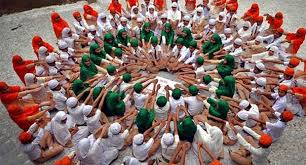 kc_evK¨wU LvZvq wjL?
g~j¨vqb
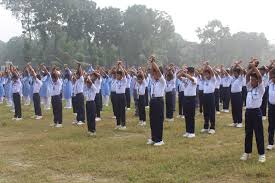 01 |	cÖvZ¨wnK mgv‡ek ej‡Z wK eyS ?
02 |	cÖvZ¨wnK mgv‡e‡ki ¸iæZ¡ e¨vL¨v Ki ?
   03 |	cÖvZ¨wnK mgv‡e‡ki gva¨‡g  Kxfv‡emyk„•Lj 
		Rxebhvc‡b Af¨¯’ n‡e Av‡jvPbv ?
evoxi KvR
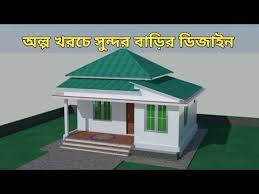 cÖvZ¨wnK mgv‡e‡ki avivevwnK Kvh©µg ¸wj KvM‡R wj‡L †`qv‡j Uvwb‡q ivL‡e |
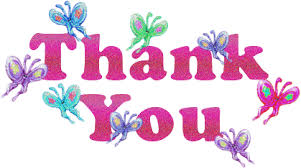 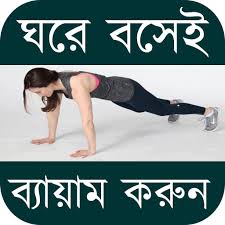 ‡jLvcovi  cvkvcvwk †Zvgiv †h †Kvb GKwU nv‡Zi KvR wk‡L iv‡Lv Rxe‡b Zv A‡bK  DcKv‡i Avm‡e|